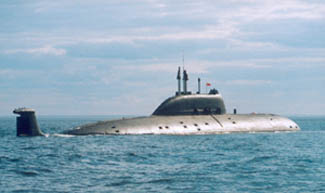 АКЦИОНЕРНОЕ ОБЩЕСТВО
«НАУЧНО-ПРОИЗВОДСТВЕННАЯ КОРПОРАЦИЯ  
«КОСМИЧЕСКИЕ СИСТЕМЫ МОНИТОРИНГА, 
ИНФОРМАЦИОННО-УПРАВЛЯЮЩИЕ И ЭЛЕКТРОМЕХАНИЧЕСКИЕ
КОМПЛЕКСЫ» имени А.Г. ИОСИФЬЯНА»
 (АО «Корпорация «ВНИИЭМ»)
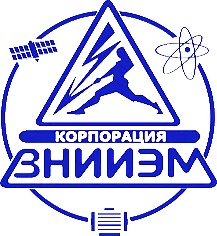 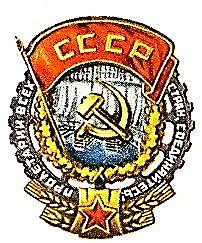 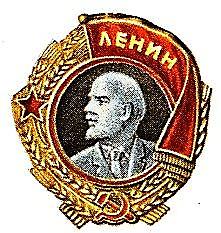 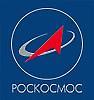 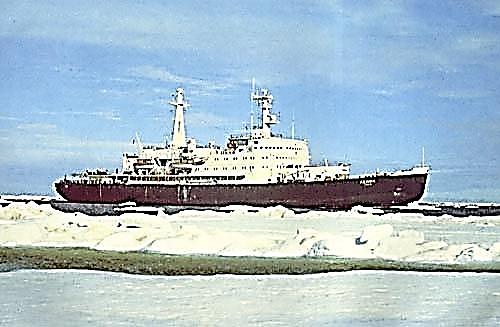 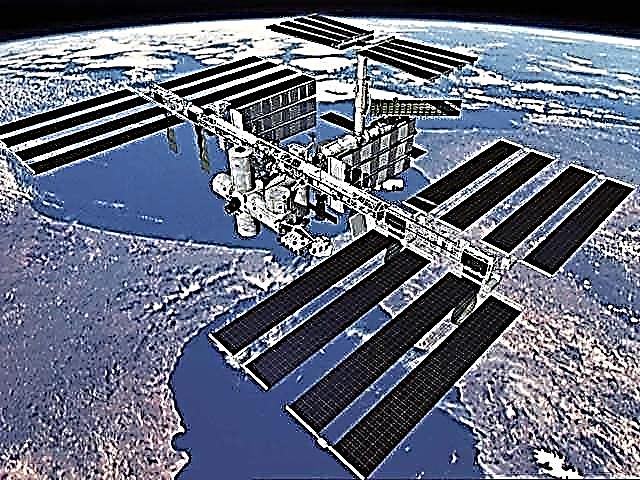 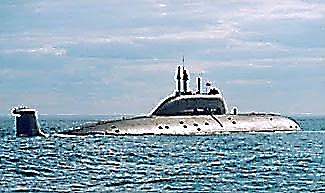 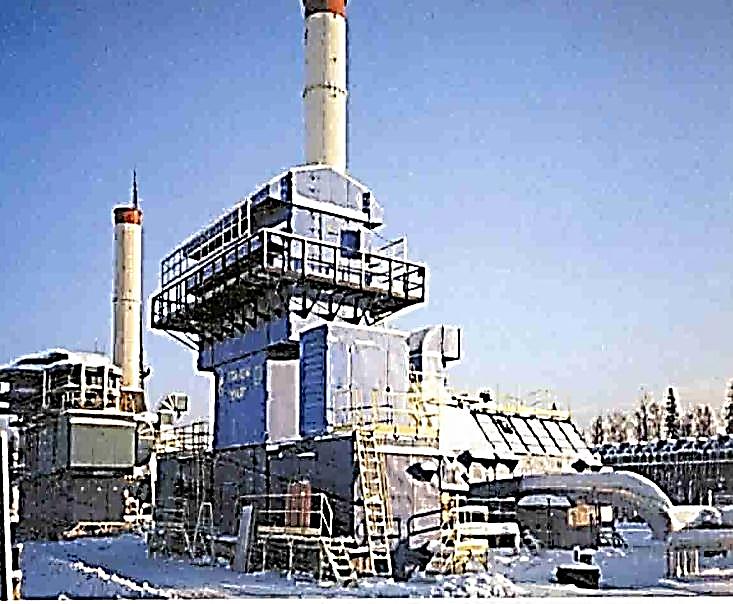 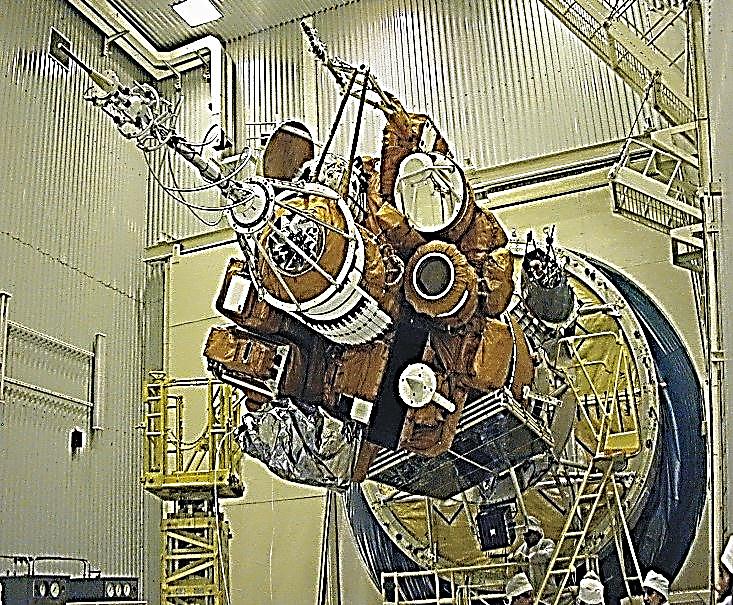 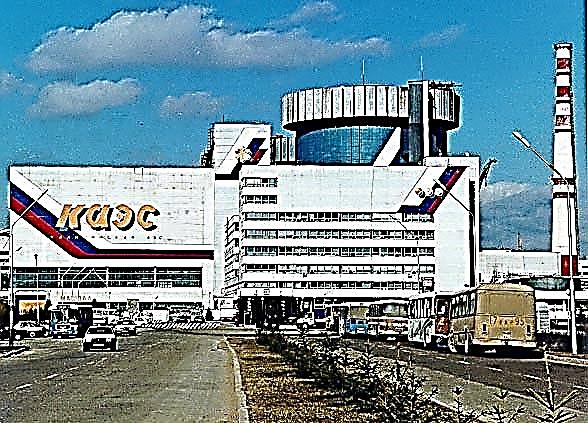 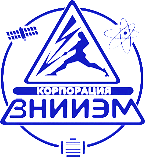 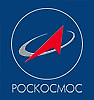 ПЕРСПЕКТИВЫ и ОПЫТ ПРИМЕНЕНИЯ
АКТИВНЫХ МАГНИТНЫХ ПОДШИПНИКОВ
г. Москва
2018 г.
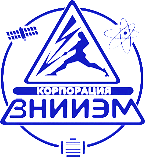 РЕКОНСТРУКЦИЯ ПРОИЗВОДСТВА 
АО «КОРПОРАЦИЯ «ВНИИЭМ»
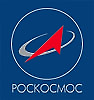 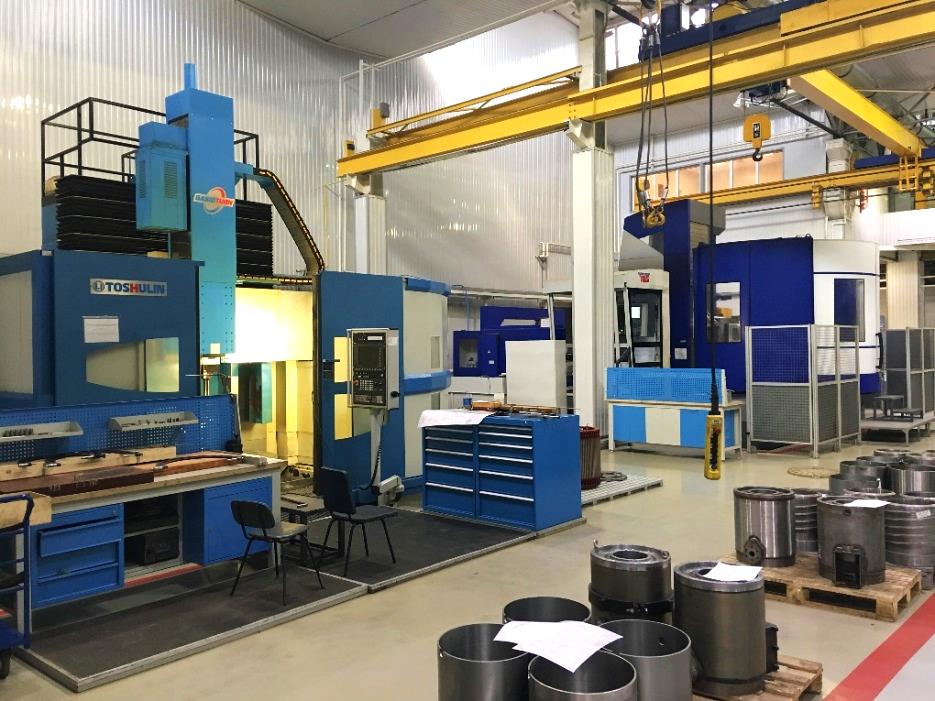 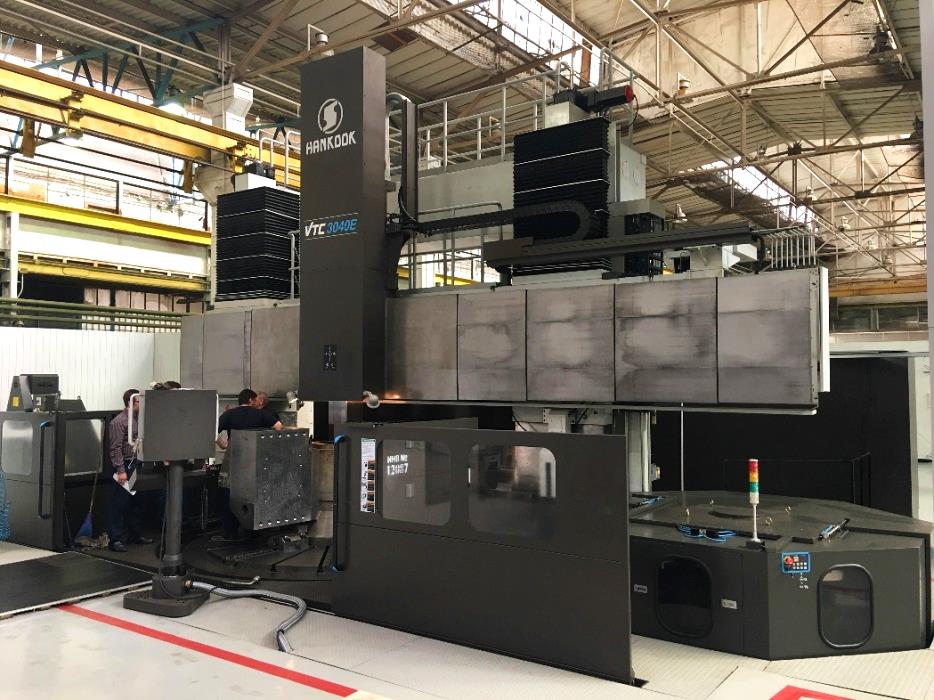 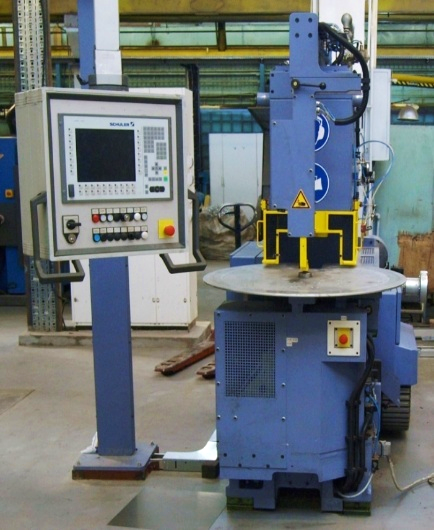 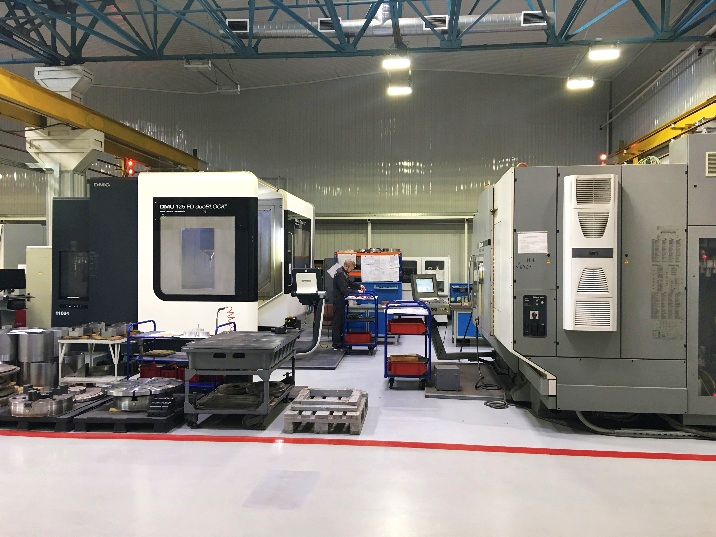 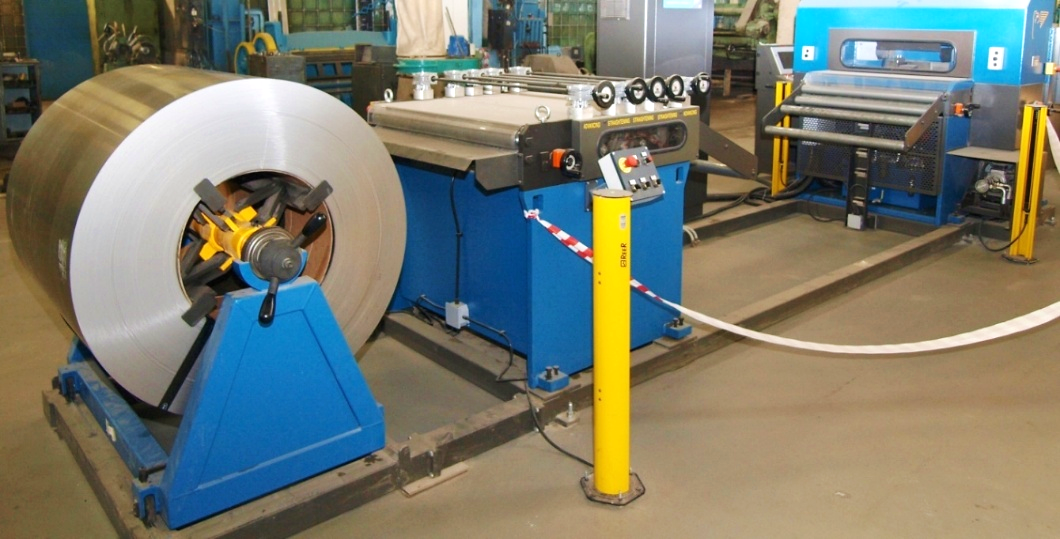 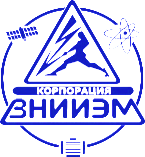 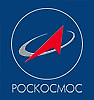 СОЗДАН НОВЫЙ КОМПЛЕКТ АМП
АО «Корпорация «ВНИИЭМ» разработан, изготовлен и внедрен новый комплект АМП с цифровым блоком управления нового поколения КТМ-2СМ
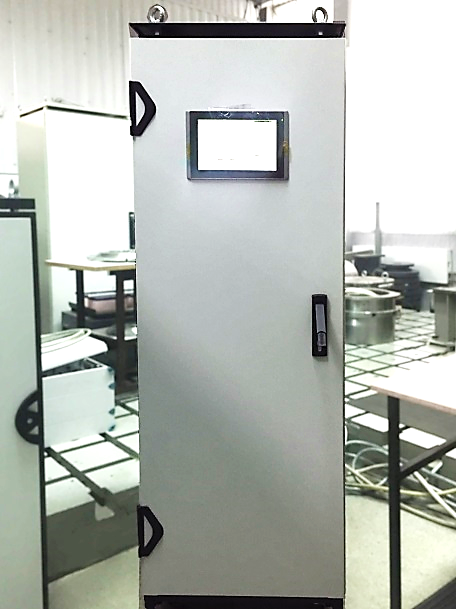 Новый комплект АМП установлен в центробежный компрессор 398-26-1ЛСМ производства АО «Компрессорный комплекс» при замене СПЧ в рамках капитального ремонта агрегата ГПА-16М-04«Урал» ст. № 45 на п/п Пуртазовская ООО «Газпром трансгаз Сургут». 
В новом комплекте АМП применены цифровой блок нового поколения КТМ-2СМ с модернизированной силовой частью и возможностью дистанционной настройки, модернизированные радиальные и осевые электромагниты с напряжением питания 360 В постоянного тока, новый осевой электромагнит с грузоподъёмностью 10 тонн, сертифицированная система измерения положения ротора ЦБК и блок аккумуляторов БА-360 для организации резервного питания.
На сегодняшний день безотказная наработка нового комплекта АМП составляет 8500 часов..
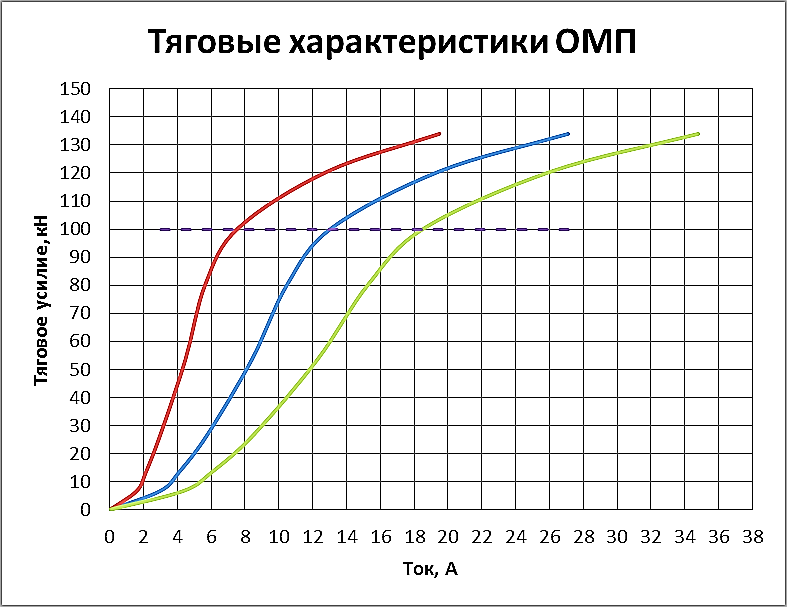 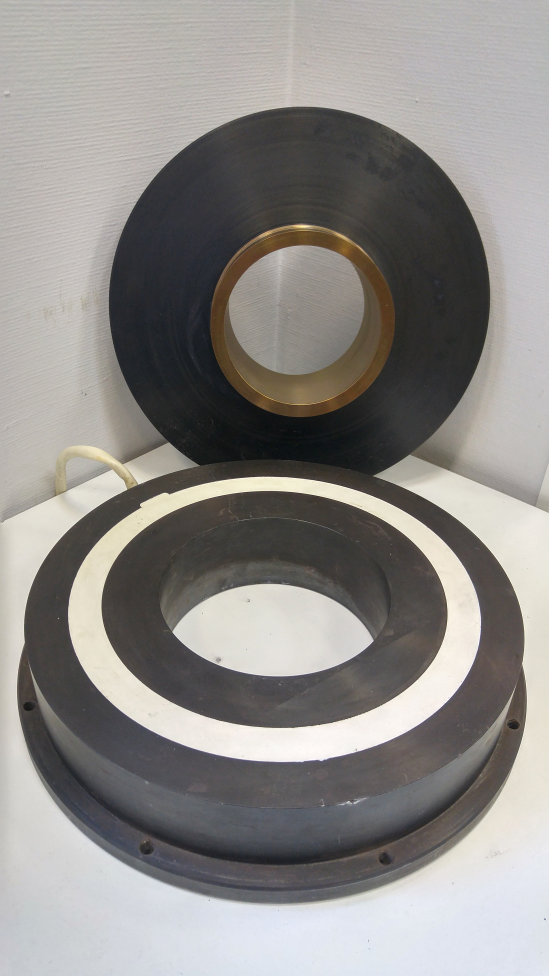 Цифровой блок нового поколения КТМ-2СМ
Осевой электромагнит с грузоподъёмностью 10 тонн
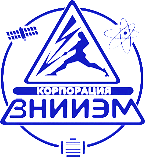 СОЗДАНЫ АМП для
ТУРБОДЕТАНДЕРНЫХ АГРЕГАТОВ (ТДА)
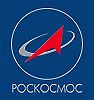 АО «Корпорация «ВНИИЭМ» разработаны АМП для ряда ТДА различных производителей
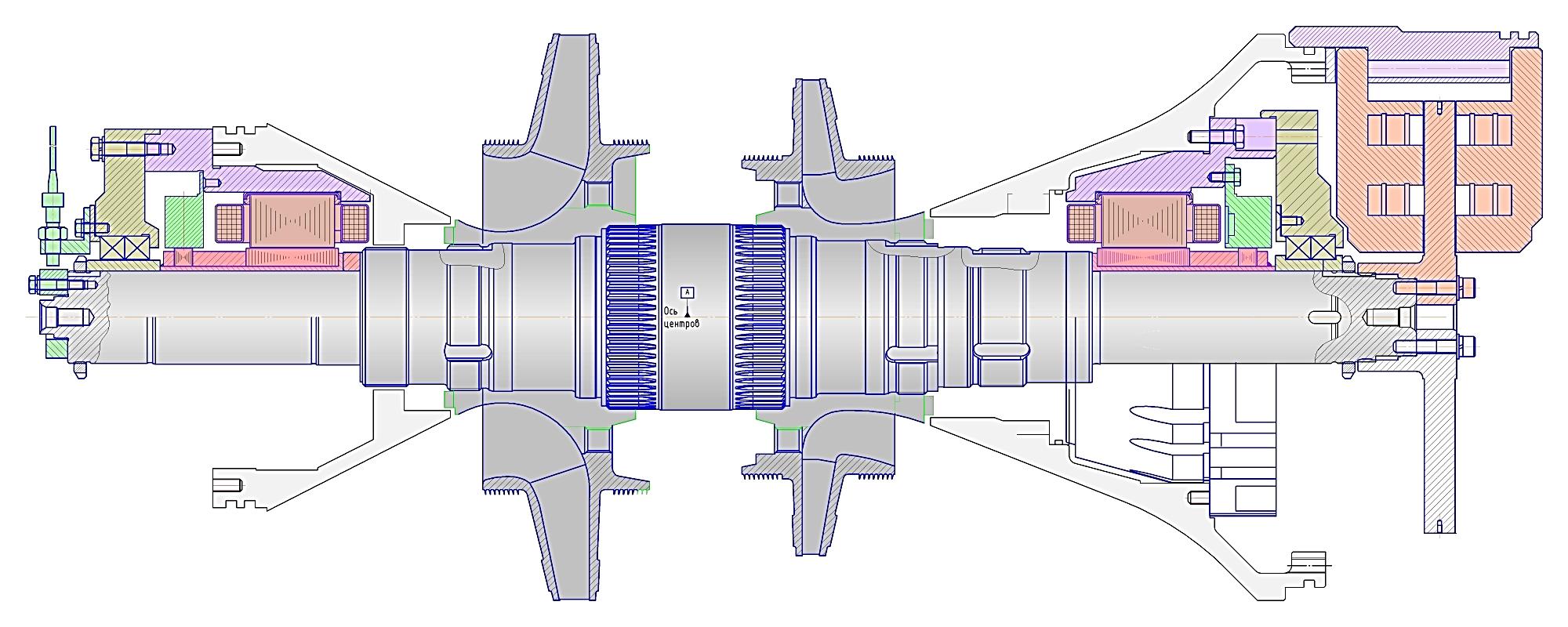 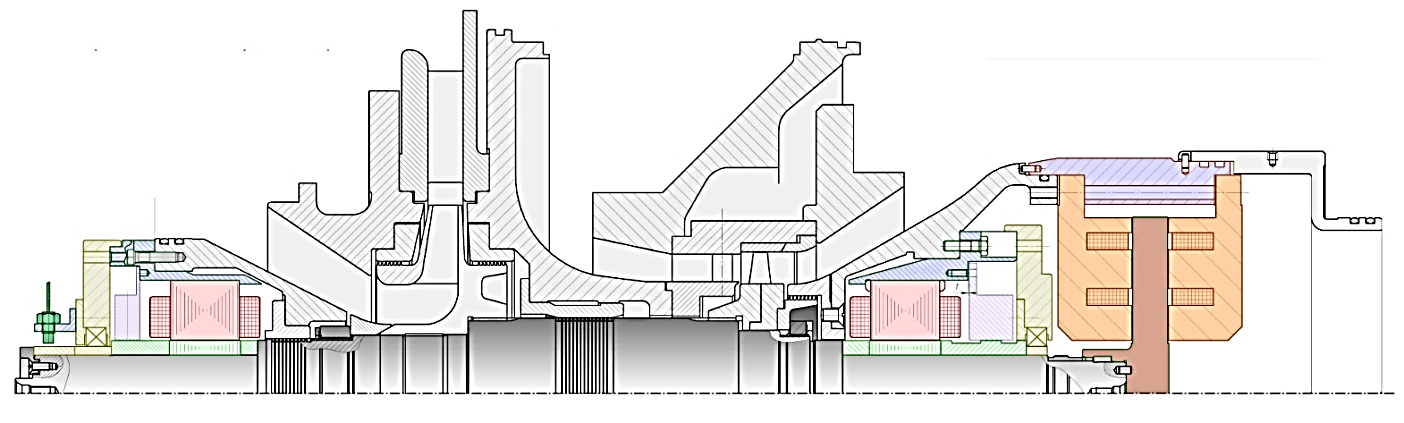 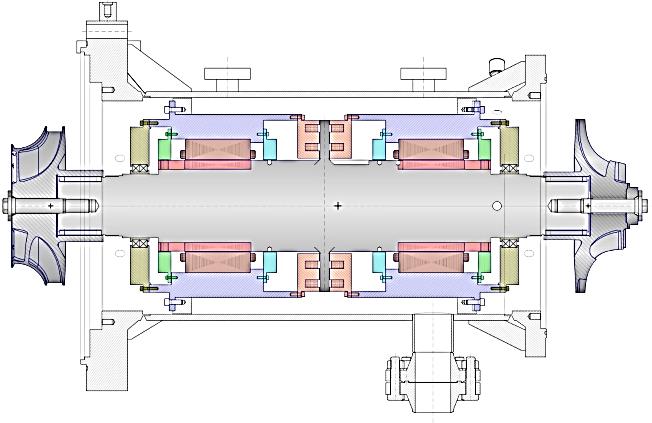 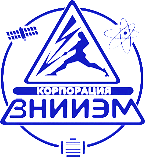 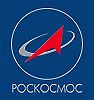 ОПТИМИЗАЦИЯ АМП для ТДА
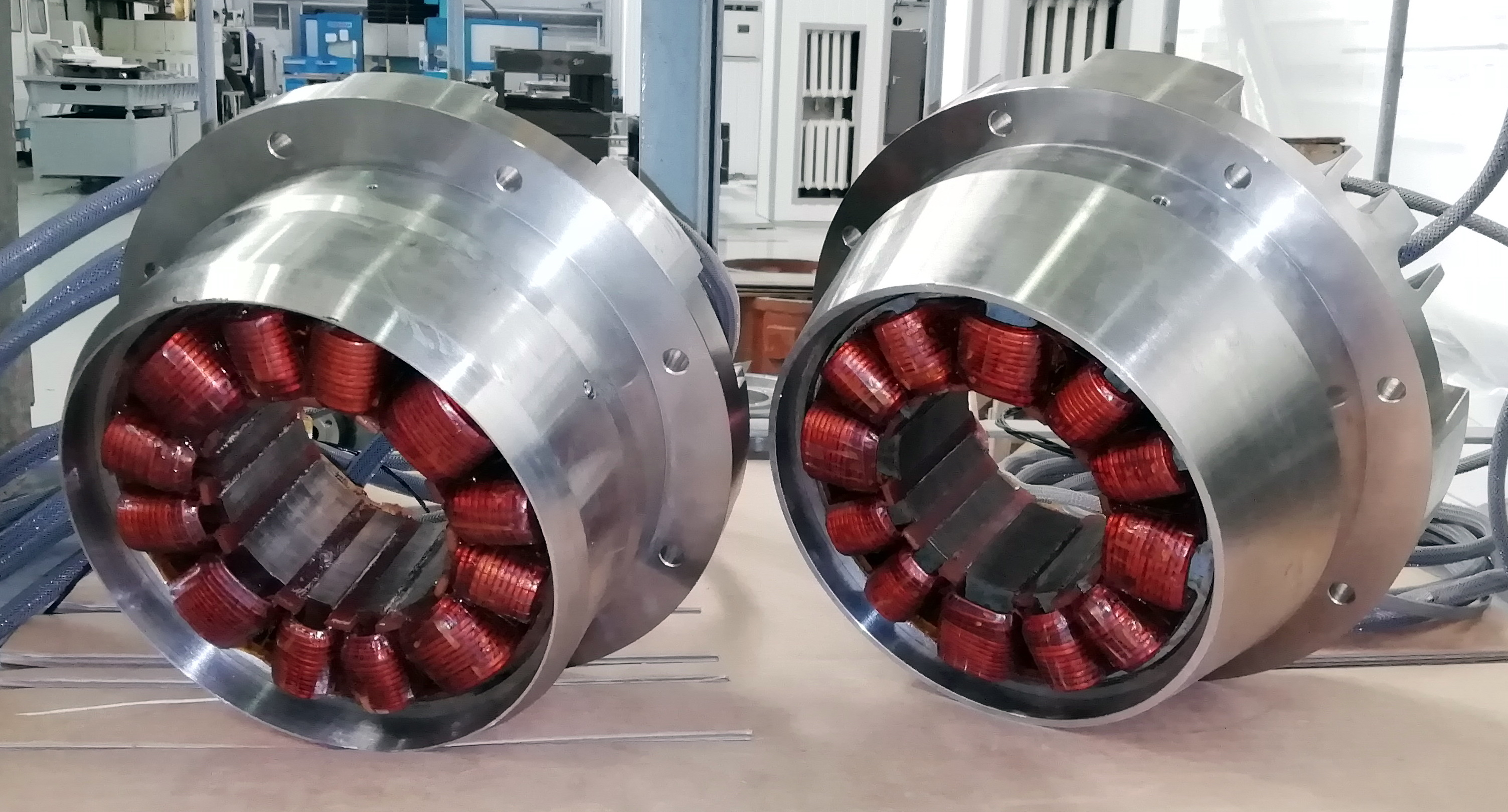 Новые 12-полюсные радиальные электромагниты с увеличенной грузоподъёмностью
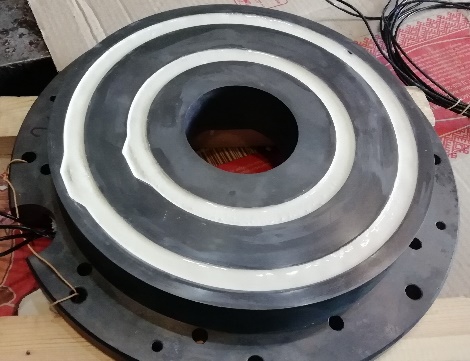 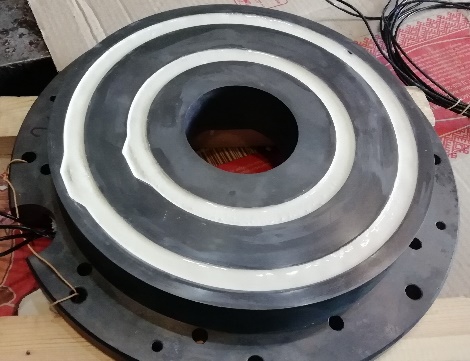 Новые осевые электромагниты Ш-образной формы
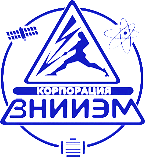 ОПЫТ АО «КОРПОРАЦИЯ «ВНИИЭМ» 
по ИМПОРТОЗАМЕЩЕНИЮ АМП в ТДА
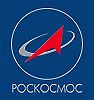 АО «Корпорация «ВНИИЭМ» произведена полная замена АМП французской компании «SKF Magnetic Mechatronics» («S2M») в ТДА, включая электромеханические узлы, кабельные линии и блок управления. 
Компоновка вновь изготовленных электромеханических узлов адаптирована под требования установки в турбодетандер, в качестве системы управления применен цифровой блок управления с блоком аккумуляторов.
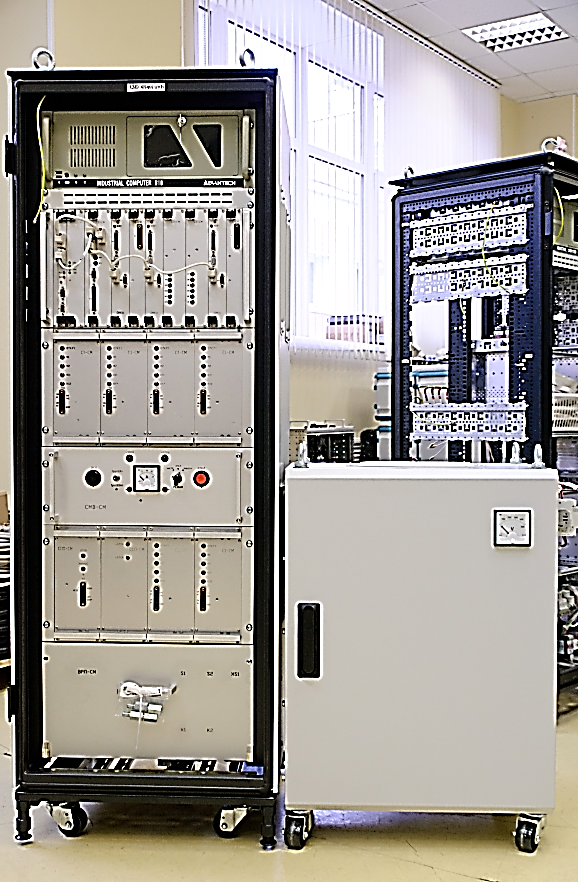 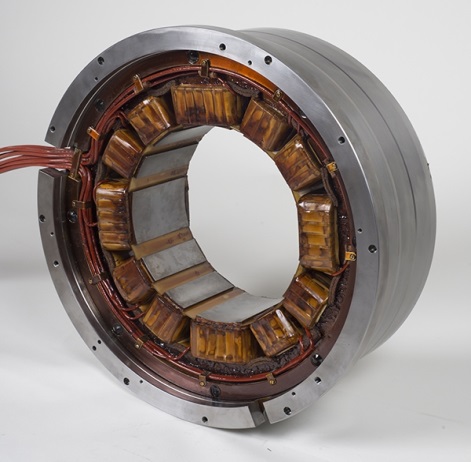 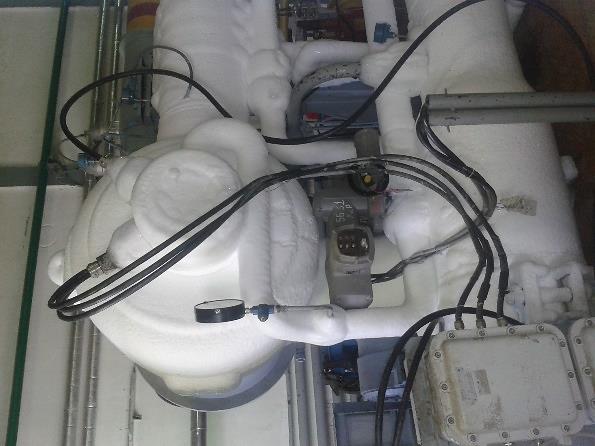 Радиальная магнитная опора ТДА
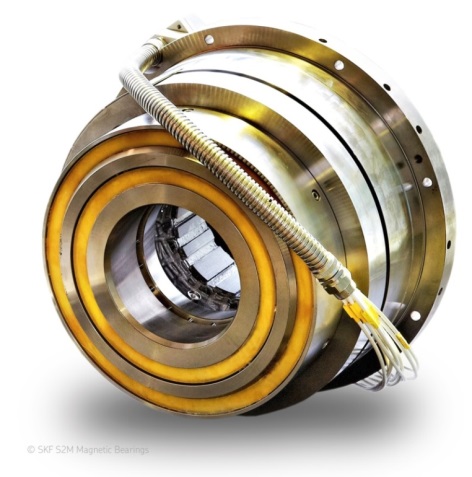 Осевая магнитная 
опора ТДА
Цифровой блок управления
с блоком аккумуляторов
ТДА с АМП АО «Корпорация «ВНИИЭМ» 
на объекте эксплуатации
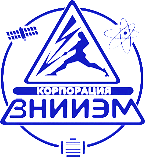 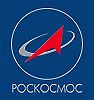 ДИНАМИЧЕСКИЕ ИСПЫТАНИЯ ТДА с АМП
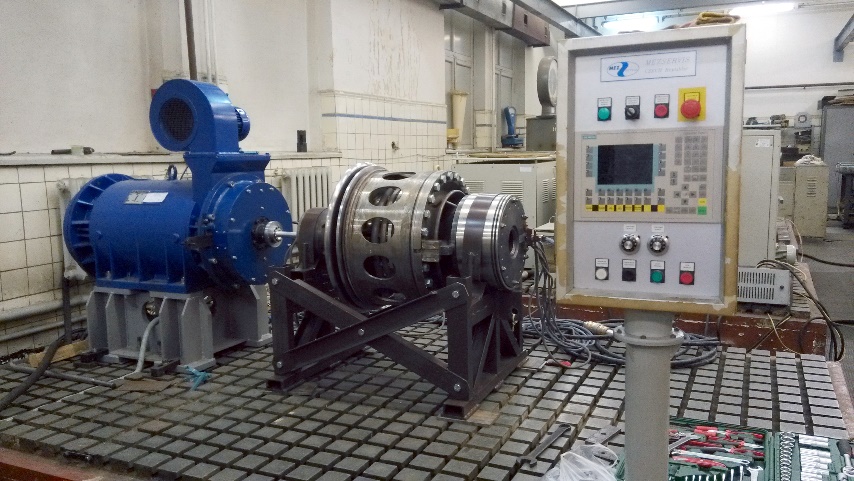 Испытательный стенд АО «Корпорация «ВНИИЭМ»
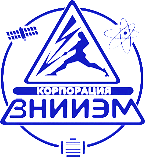 РАЗРАБОТАНЫ АМП 
для ЭЛЕКТРИЧЕСКИХ МАШИН
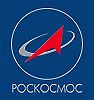 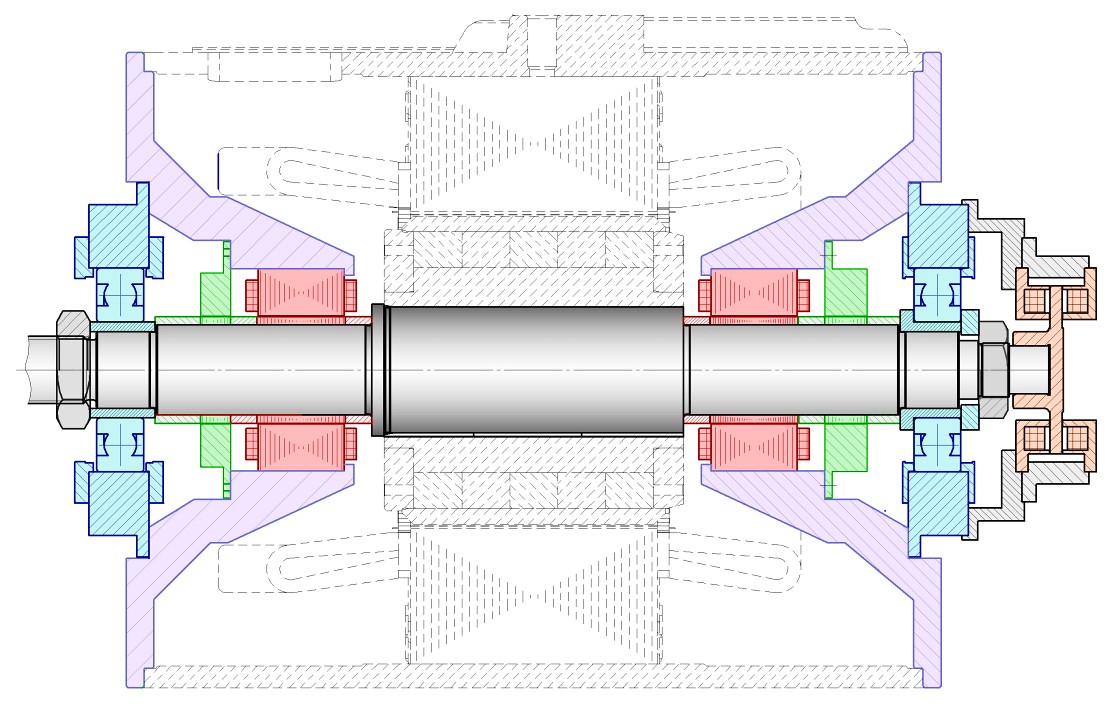 Особенности применения АМП в электрических машинах
Высокие скорости вращения ротора
Возможность работы в различных средах
Необслуживаемая герметичная конструкция
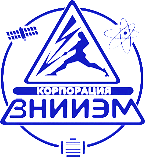 РЯД ЭЛЕКТРОДВИГАТЕЛЕЙ и ГЕНЕРАТОРОВ
АО «КОРПОРАЦИЯ «ВНИИЭМ»
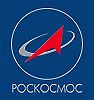 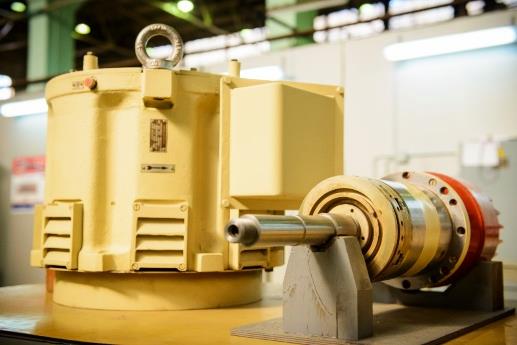 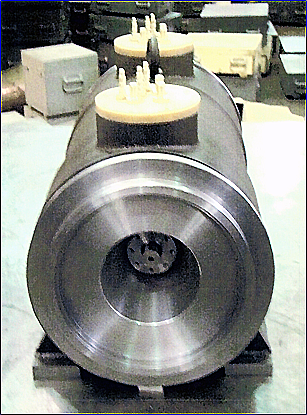 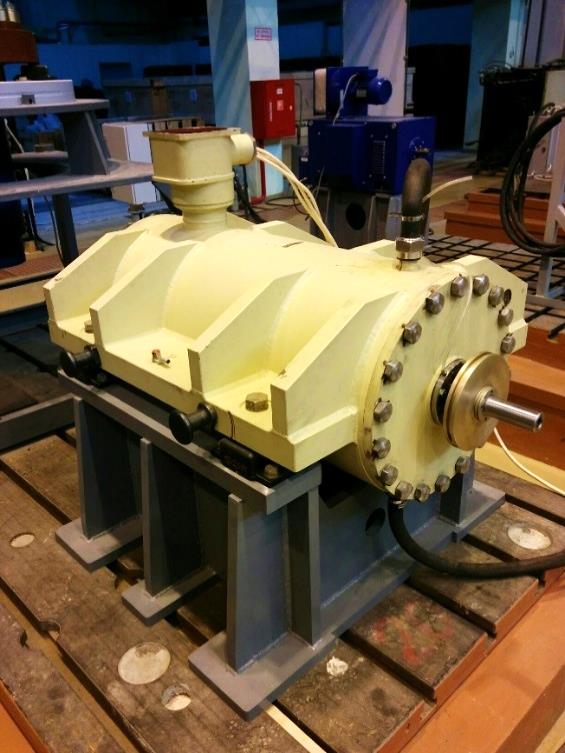 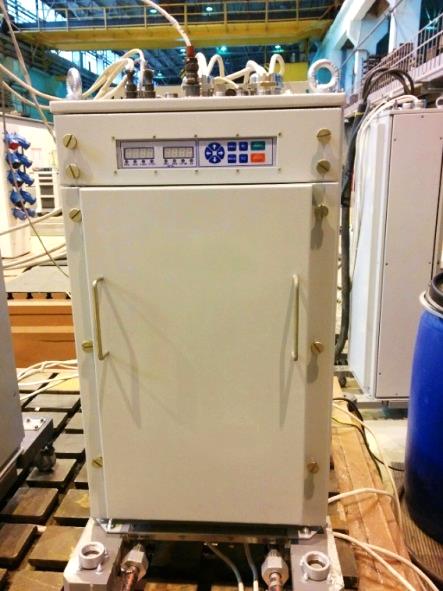 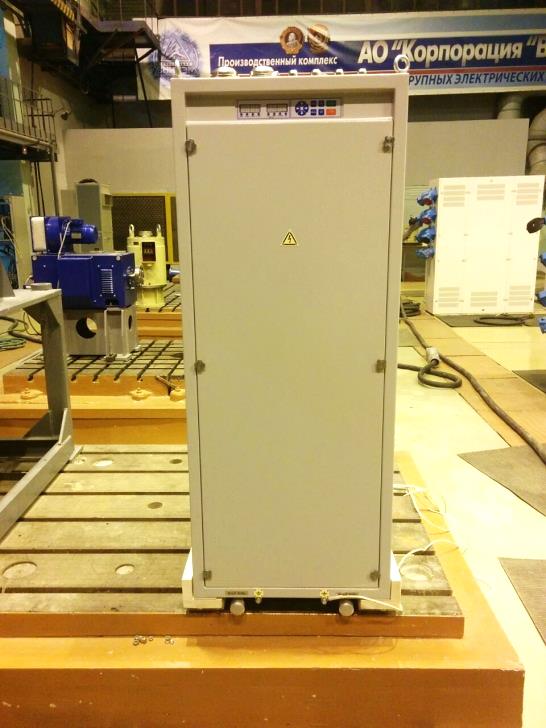 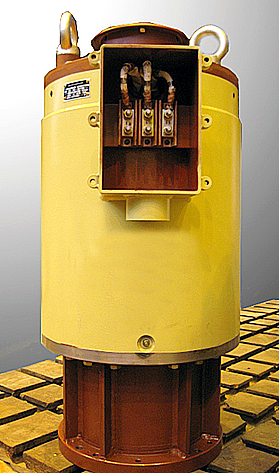 РЯД РЕГУЛИРУЕМЫХ ГЕРМЕТИЧНЫХ ЭЛЕКТРОНАСОСОВ 
АО «КОРПОРАЦИЯ «ВНИИЭМ»
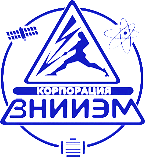 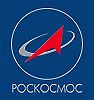 АО «Корпорация «ВНИИЭМ» создан ряд регулируемых электронасосов, оснащённых электродвигателями с преобразователями частоты
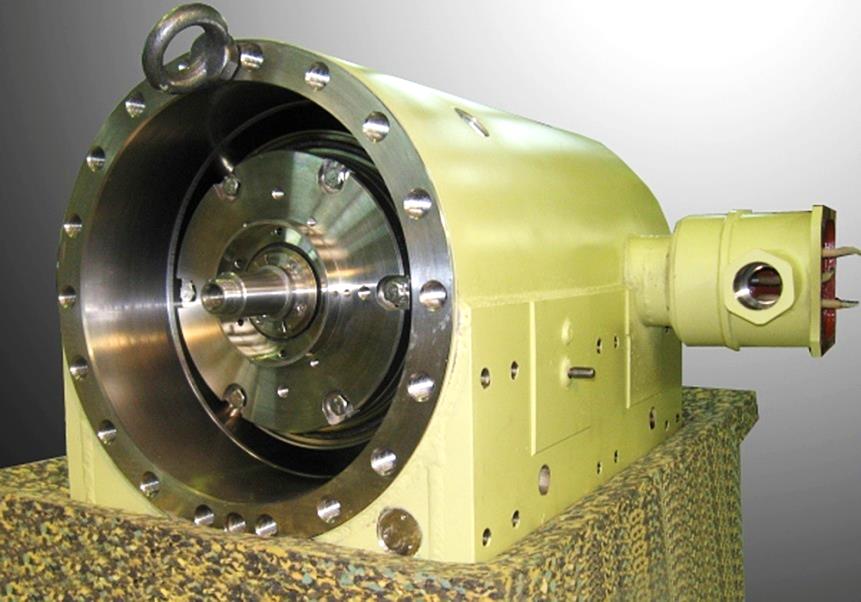 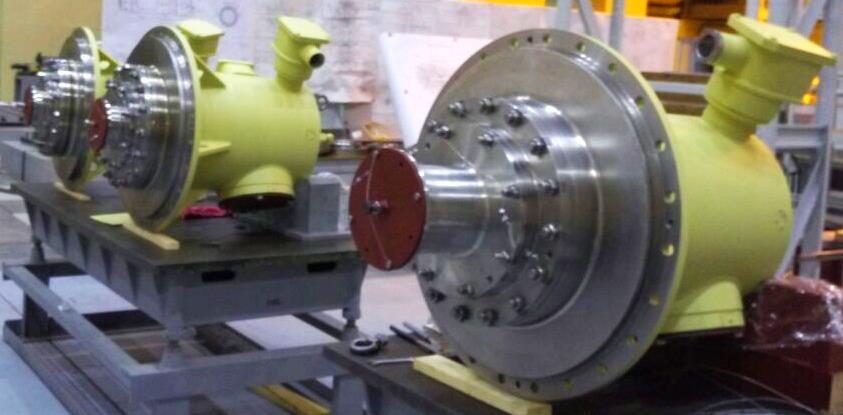 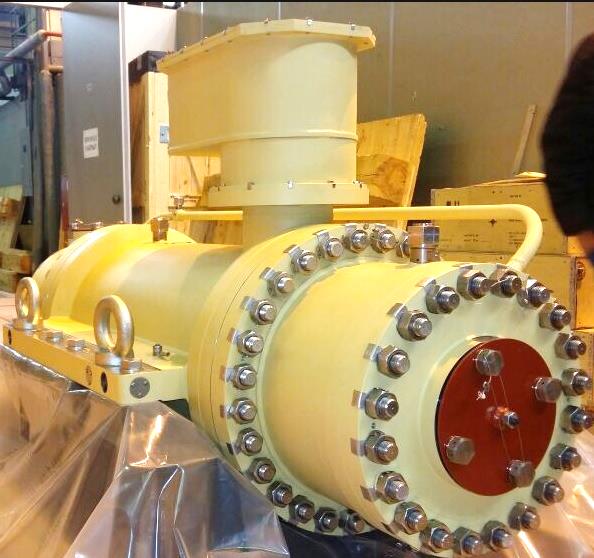 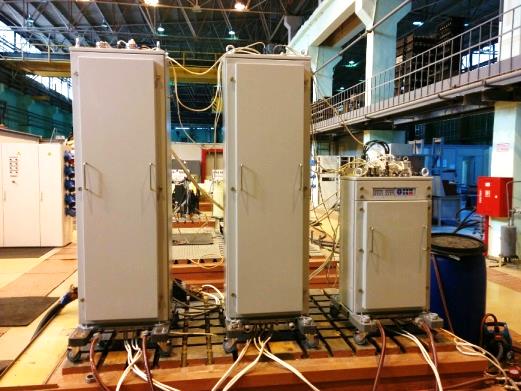 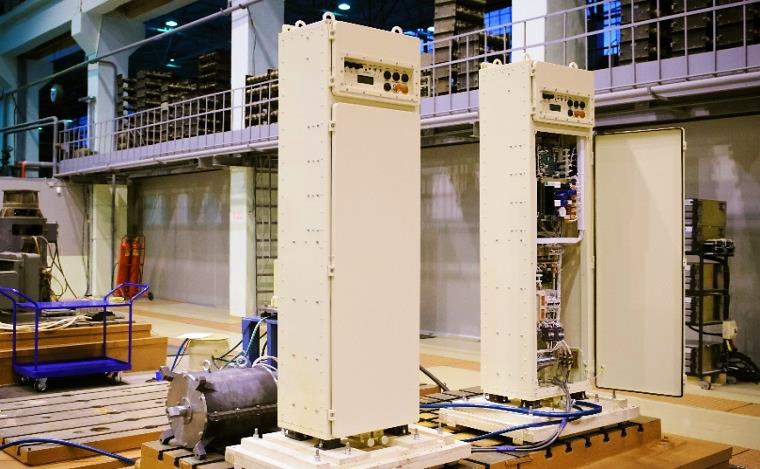 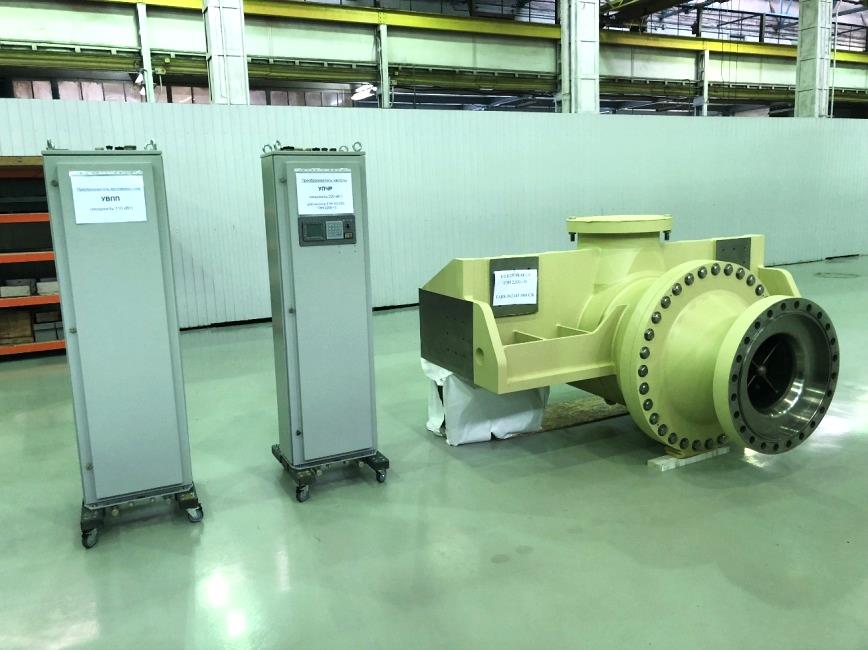 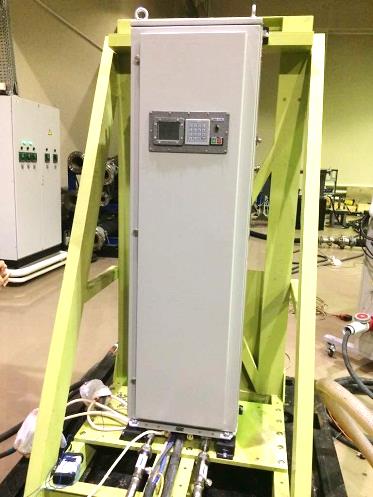 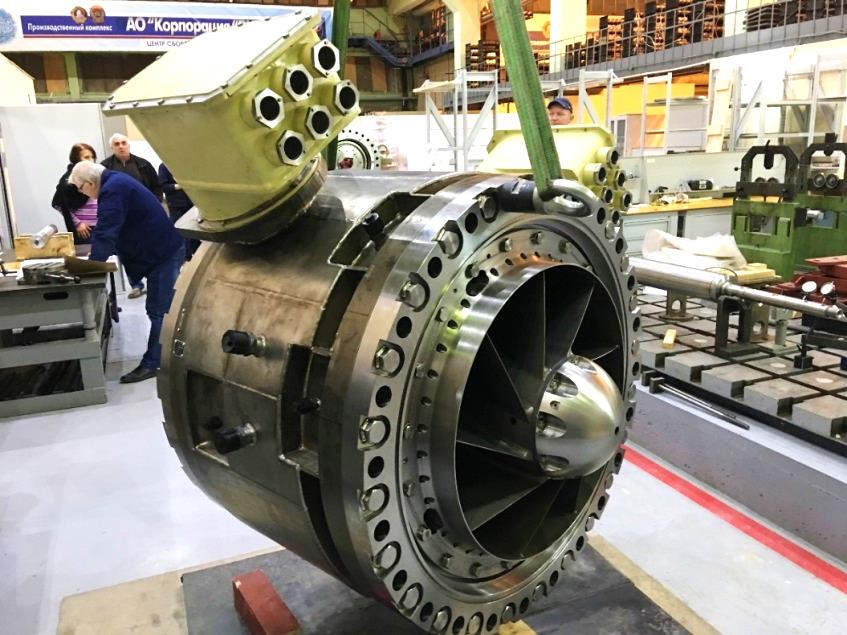 ЭЛЕКТРОПРИВОД с АМП для КОМПРЕССОРОВ РАЗЛИЧНОГО НАЗНАЧЕНИЯ
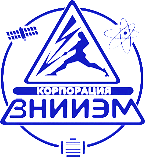 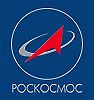 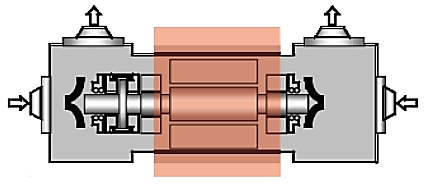 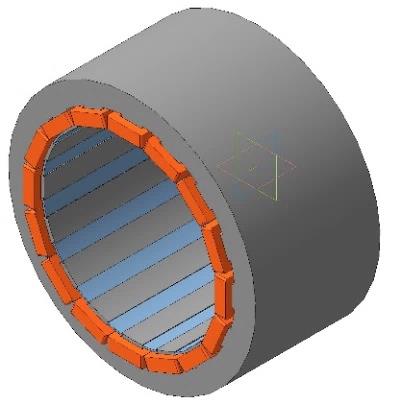 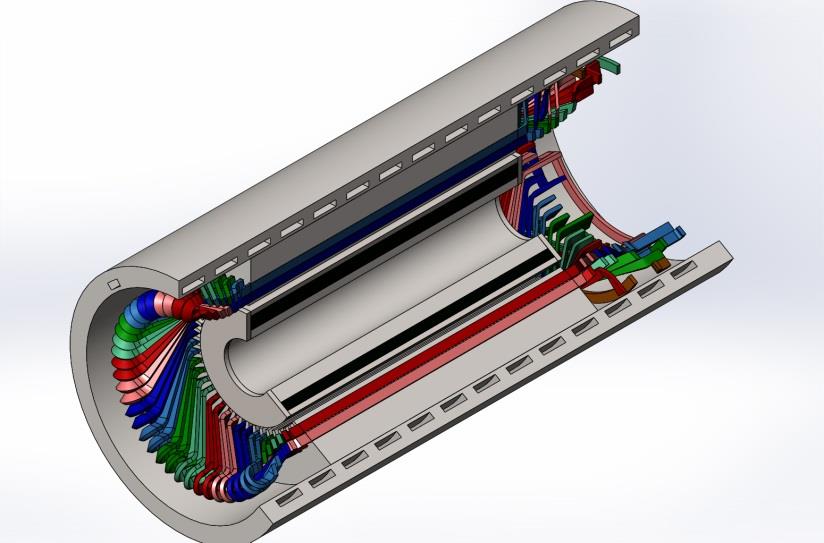 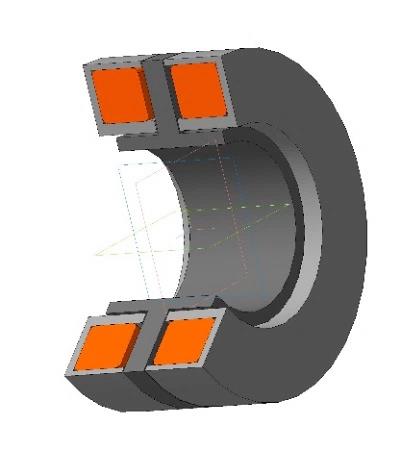 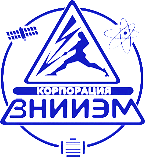 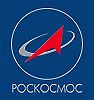 СВОБОДНАЯ ТУРБИНА с АМП
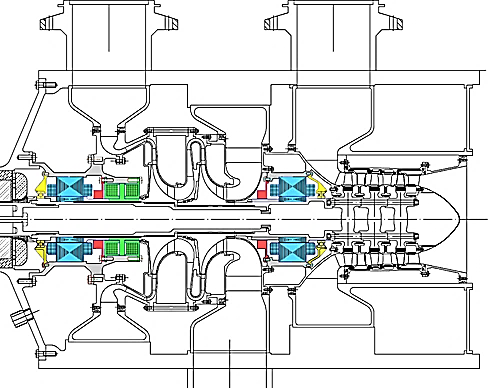 НОВЫЕ ТЕХНОЛОГИИ 
АО «КОРПОРАЦИЯ «ВНИИЭМ» 
для ПАО «ГАЗПРОМ»
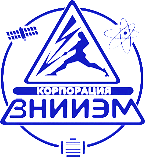 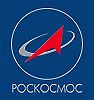 НОВЫЕ КОМПЛЕКТЫ АМП ДЛЯ ЛИНЕЙНЫХ И ДОЖИМНЫХ    КОМПРЕССОРОВ

АМП ДЛЯ ТДА

РЯД ЭЛЕКТРИЧЕСКИХ МАШИН С АМП

АМП И ЭЛЕКТРОПРИВОДЫ ДЛЯ КОМПРЕССОРОВ РАЗЛИЧНОГО НАЗНАЧЕНИЯ И ПРИМЕНЕНИЯ

АМП ДЛЯ ГАЗОВЫХ ТУРБИН
ПРИМЕНЕНИЕ АМП 
АО «КОРПОРАЦИЯ «ВНИИЭМ» 
в ГАЗОВОЙ ПРОМЫШЛЕННОСТИ
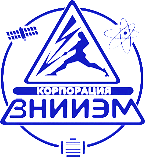 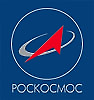 На сегодняшний день на 12-ти газотранспортных и газодобывающих предприятиях ПАО «Газпром» находятся в эксплуатации 221 газоперекачивающий агрегат мощностью от 12 МВт до 25 МВт с центробежными компрессорами, оснащенными активными магнитными подшипникам (АМП) производства АО «Корпорация «ВНИИЭМ»
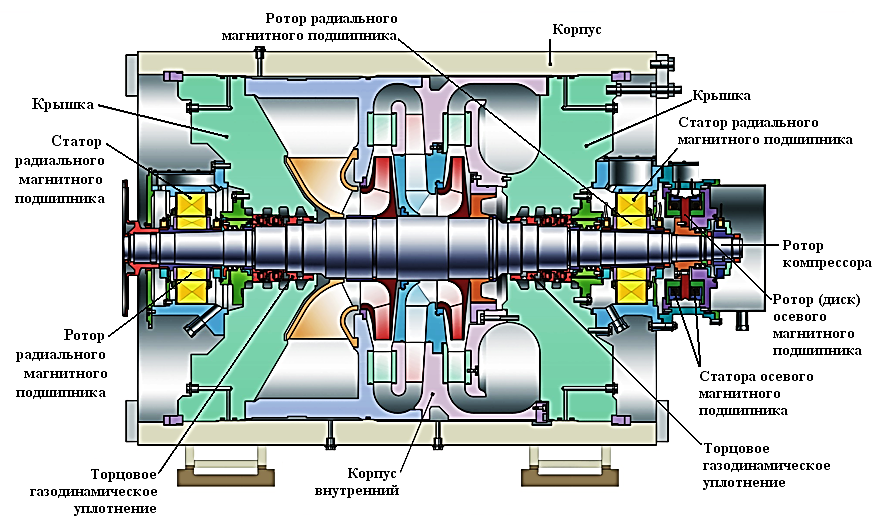 Общее количество изготовленных комплектов магнитного подвеса (КМП) для нужд ПАО «Газпром» – 307 единиц
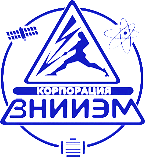 ОСНАЩЕНИЕ ЦБК АМП 
АО «КОРПОРАЦИЯ «ВНИИЭМ»
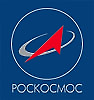 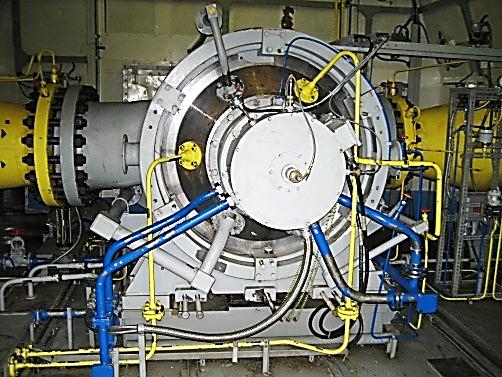 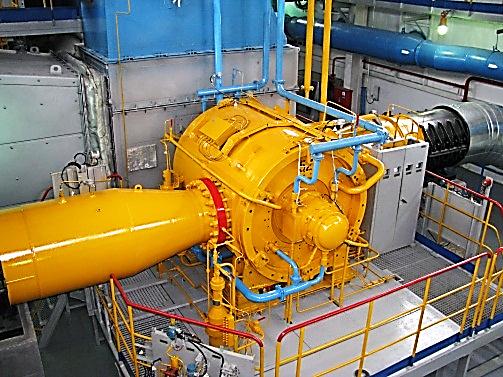 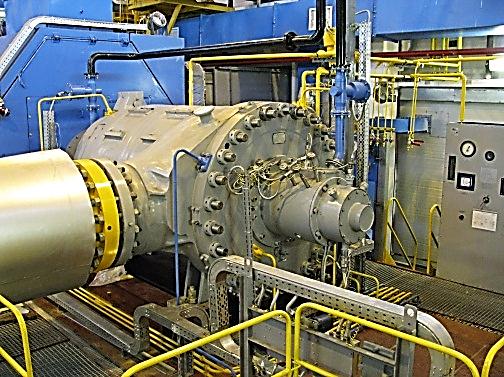 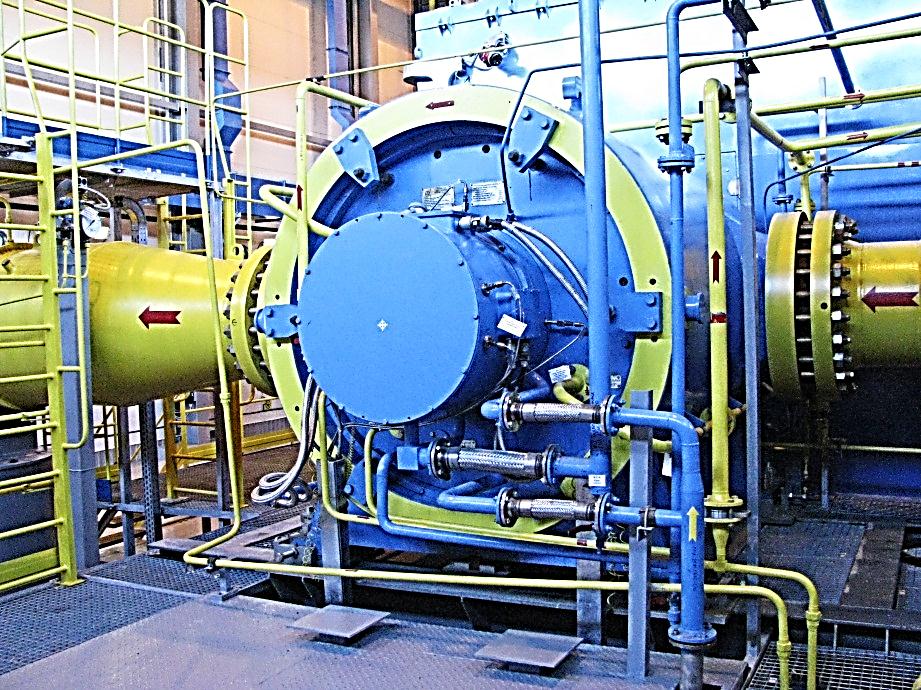 Центробежный компрессор 
321ГЦ2-560/53-76М
ПАО «СНПО им. М.В. Фрунзе»
Центробежный компрессор 
НЦ25ДКС-01«Урал» 
ПАО НПО «Искра»
Центробежный компрессор 
Н-498-31-1ЛСМ 
АО «Компрессорный комплекс»
Центробежный компрессор 
НЦ16-76/1,44 
ОАО «Казанькомпрессормаш»
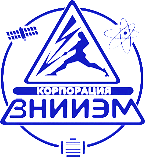 ПРОИЗВОДСТВЕННАЯ и ИСПЫТАТЕЛЬНАЯ БАЗЫ АМП АО «КОРПОРАЦИЯ «ВНИИЭМ»
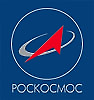 Изготовление АМП в АО «Корпорация «ВНИИЭМ» выделено в отдельное производство
АО «Корпорация «ВНИИЭМ» обладает научно-техническим потенциалом и всем необходимым современным оборудованием и технологиями, обеспечивающими полный цикл изготовления АМП – от разработки до поставки готовой продукции Заказчикам.
Монтажное и сборочное производства электромагнитов, блоков датчиков положения ротора, кабельной продукции и электронных блоков управления, а также испытательная база, территориально сосредоточены на одной площадке. Это позволяет подразделениям разработчиков и конструкторов, расположенным непосредственно в этом же комплексе, оперативно контролировать процесс изготовления электромагнитных подшипников по всей технологической цепочке.
Общая площадь, занимаемая для изготовления и испытаний АМП, составляет 2652 м2, в т.ч.:
производственные площади – 2292 м2
испытательные площади – 360 м2
Численность персонала – 91 человек
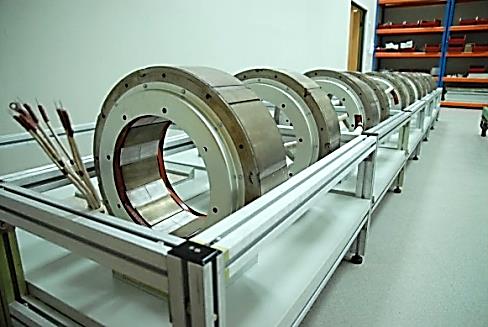 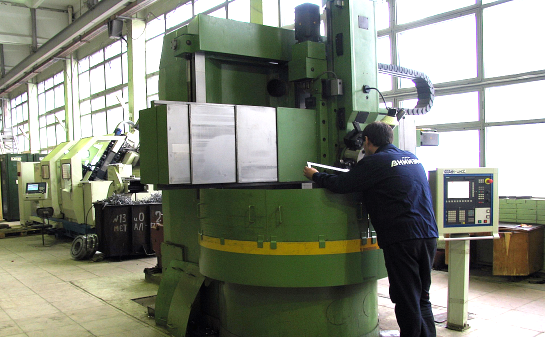 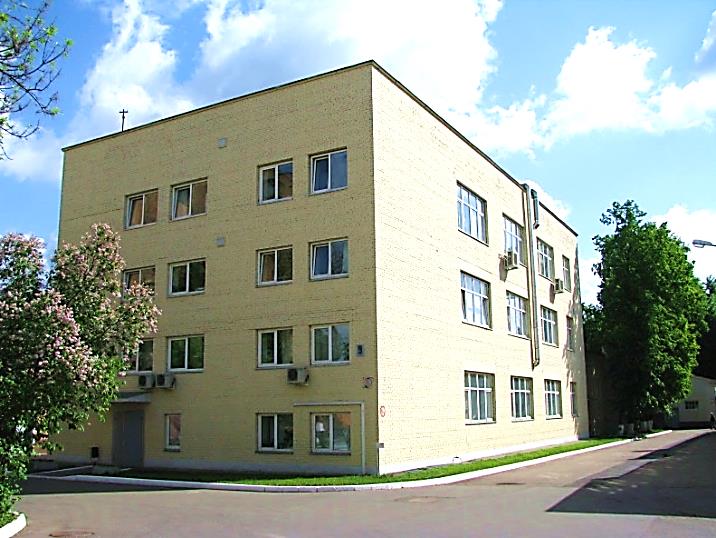 Участок монтажа и сборки электромагнитов
Заготовительный цех
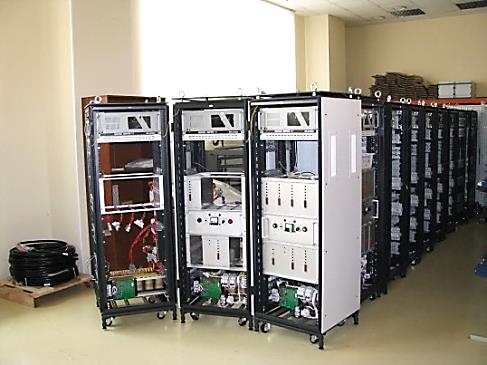 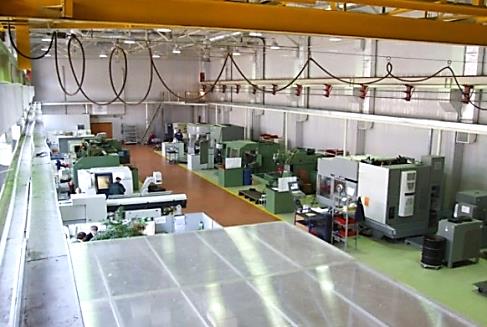 Участок электромонтажа и сборки блоков управления
Монтажно-сборочный и испытательный комплекс
Цех механообработки
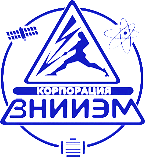 УНИФИЦИРОВАННЫЙ РЯД АМП 
для ЦЕНТРОБЕЖНЫХ КОМПРЕССОРОВ ГПА
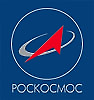 АО «Корпорация «ВНИИЭМ»  совместно с Департаментом ПАО «Газпром» (В.А. Михаленко) разработан унифицированный ряд и выпущены Технические условия на АМП для центробежных компрессоров ГПА мощностью от 2,5 Мвт до 25 Мвт.
Основные характеристики ряда магнитных подшипников
Грузоподъемность
Геометрические размеры радиальных электромагнитов
Геометрические размеры осевых электромагнитов
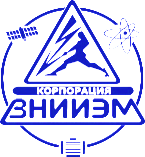 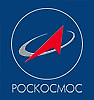 ОБОРУДОВАНИЕ АМП
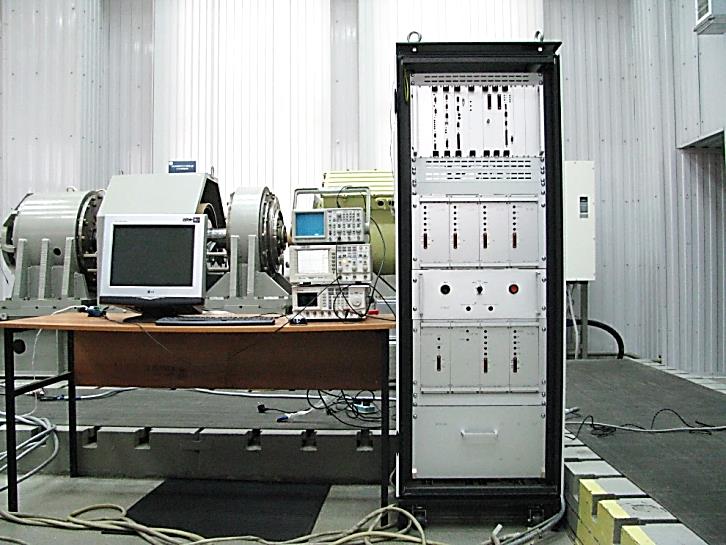 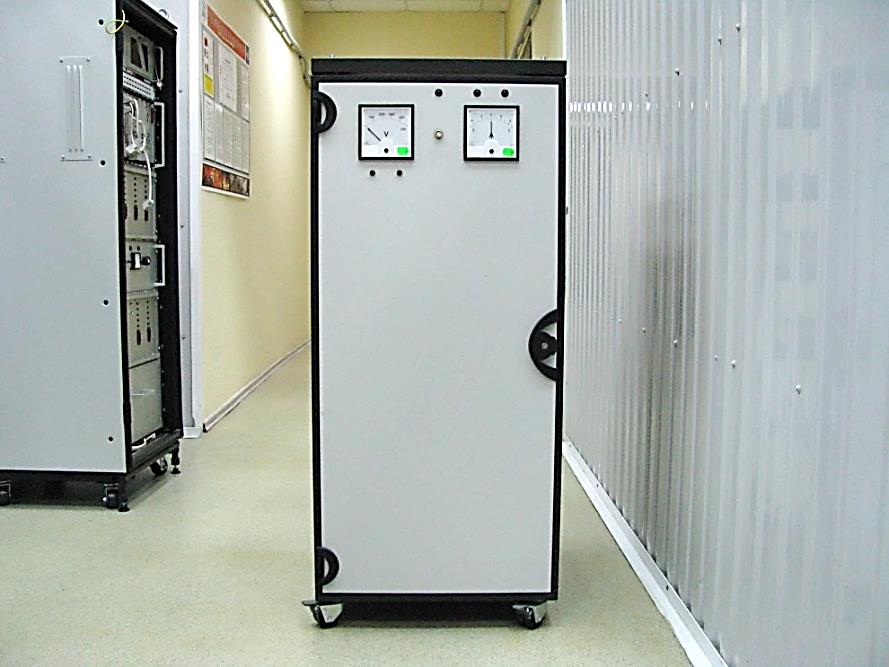 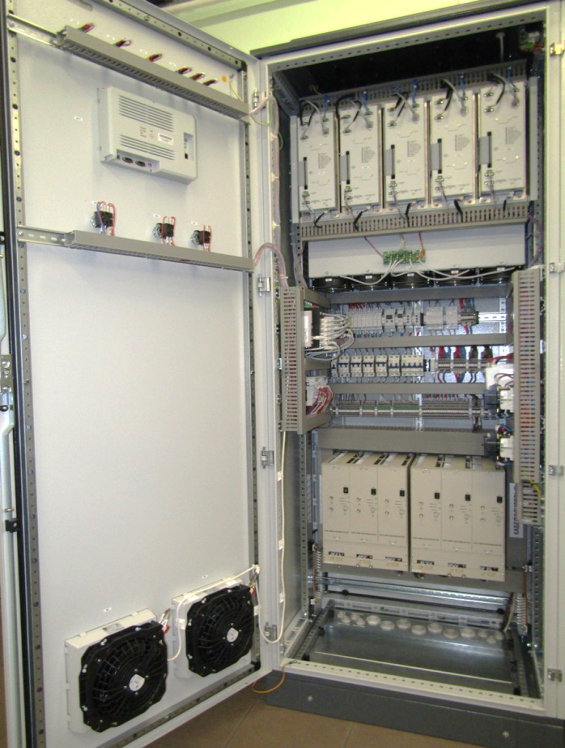 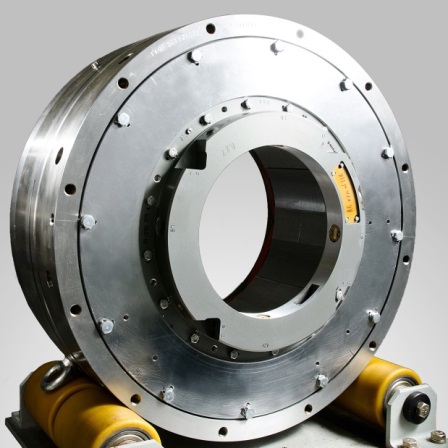 Модернизированный 
радиальный электромагнит
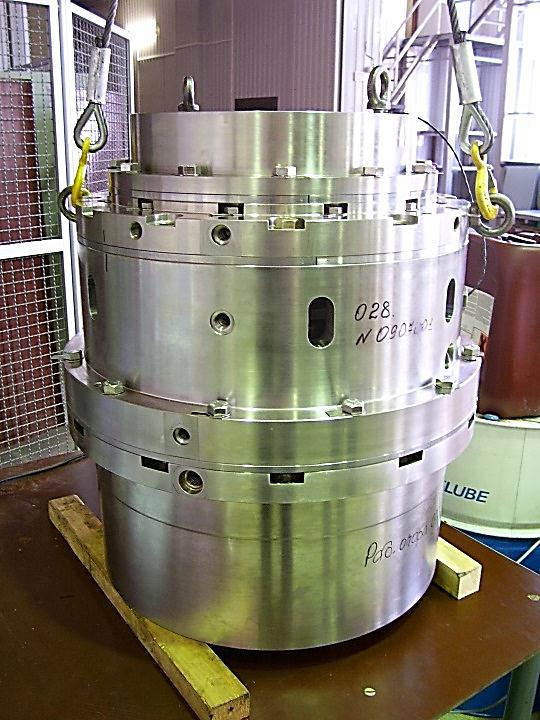 Цифровой блок управления с модернизированной силовой частью
Блок управления 
«Неман-Р-100»
Блок аккумуляторов
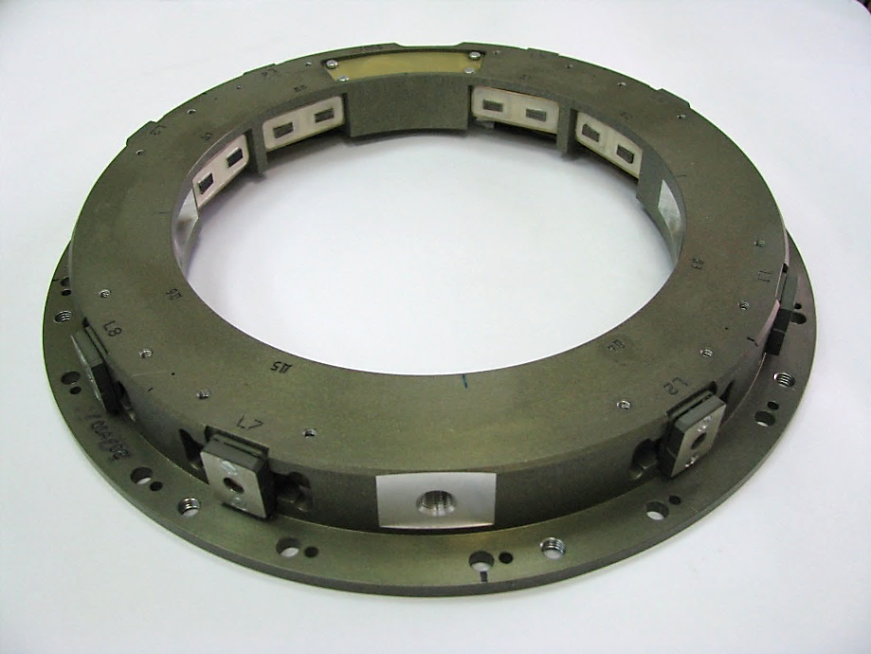 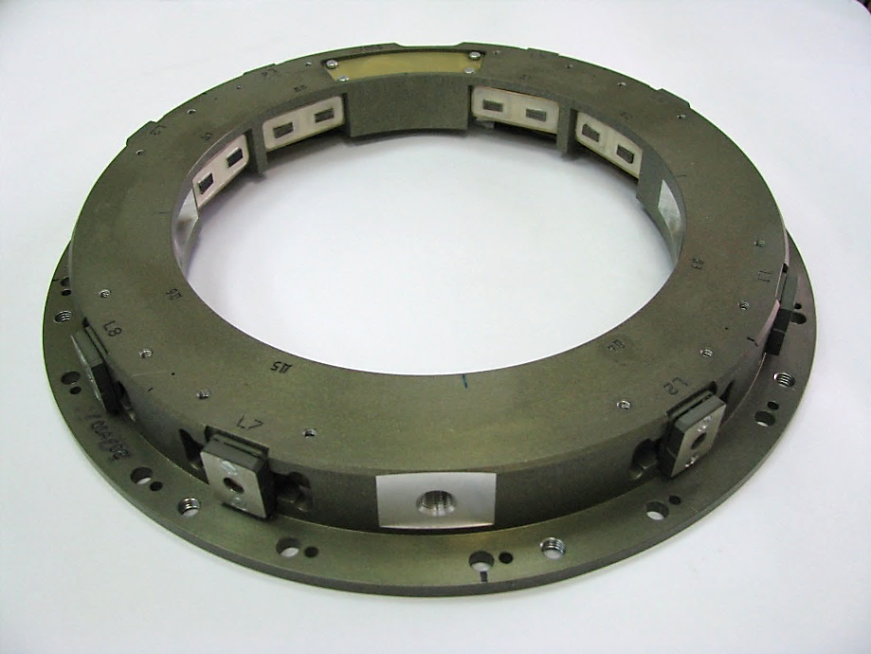 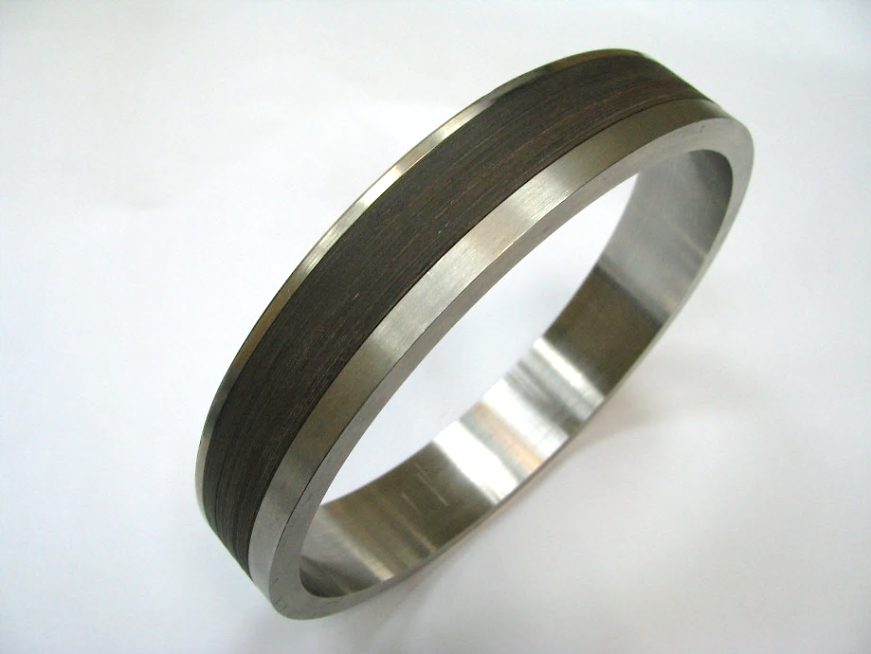 Корпусное исполнение
Блоки  датчиков
Измерительная втулка
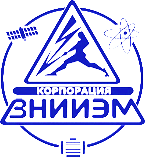 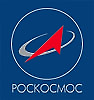 Спасибо за внимание